Chongqing University of Technology
ATAI
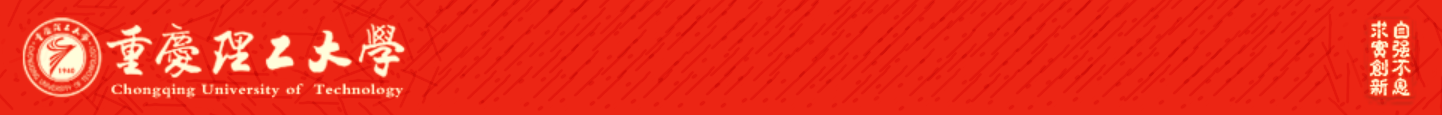 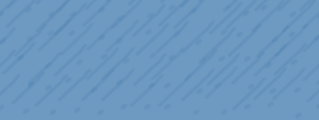 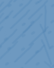 Advanced Technique of Artificial  Intelligence
Chongqing University of Technology
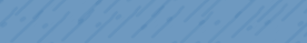 A Generalization of Transformer Networks to Graphs

Vijay Prakash Dwivedi,¶Xavier Bresson¶
¶School of Computer Science and Engineering, Nanyang Technological University, Singapore
vijaypra001@e.ntu.edu.sg, xbresson@ntu.edu.sg
AAAI_2021
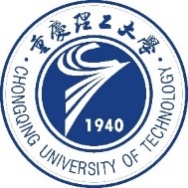 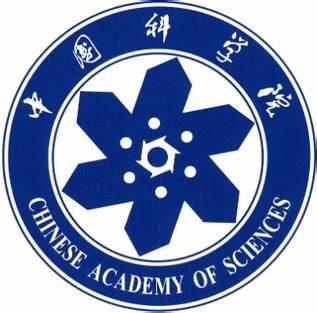 Reported by Xinsheng Wang
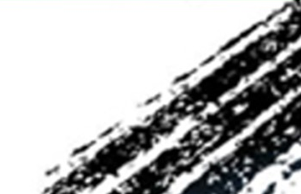 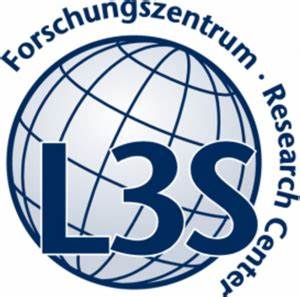 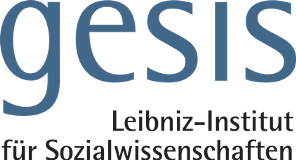 1
Method
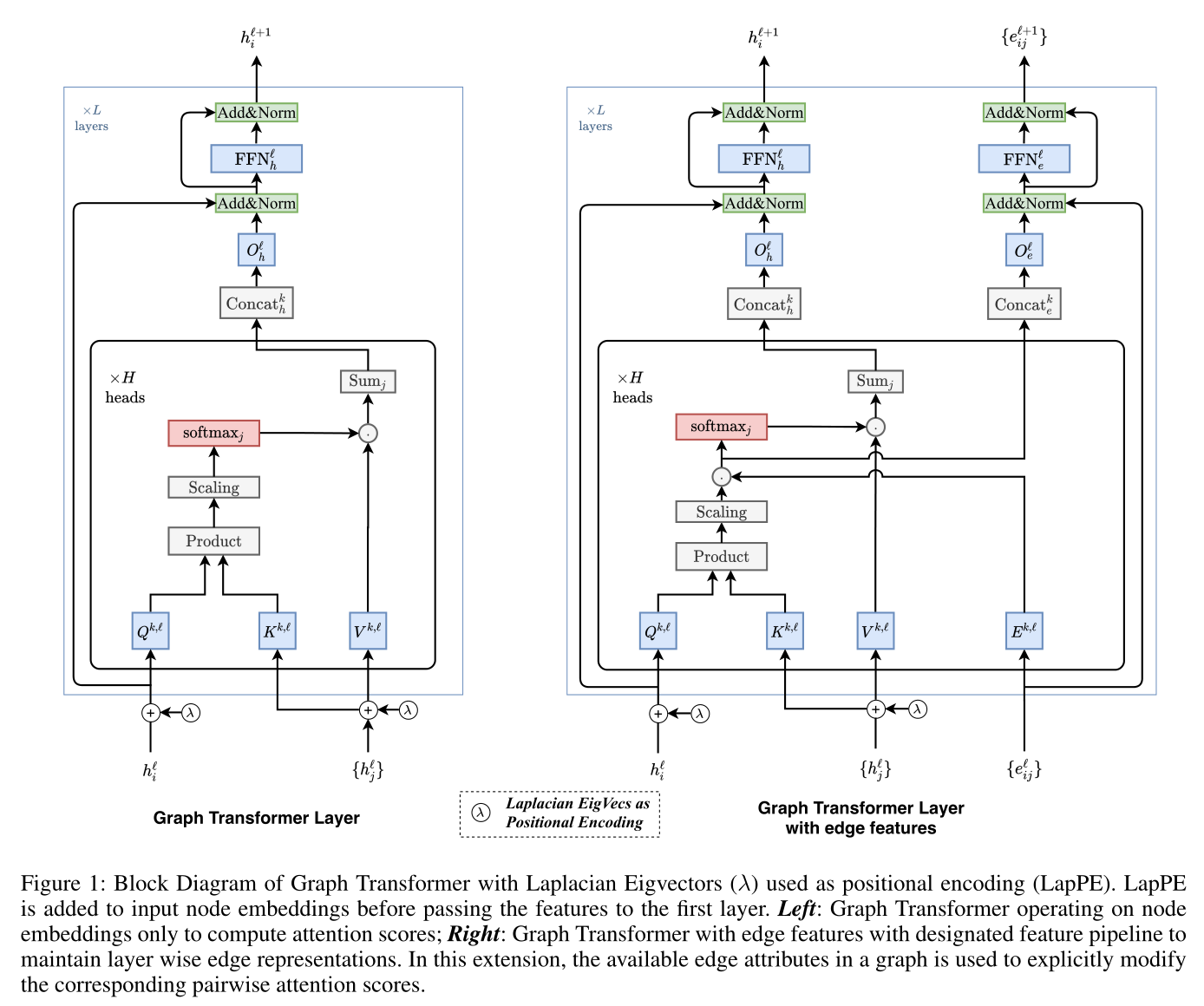 input
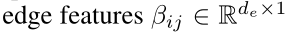 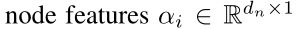 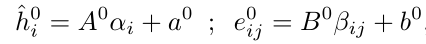 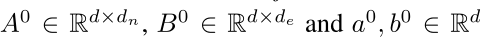 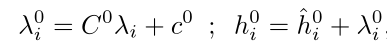 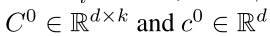 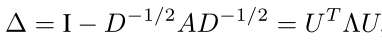 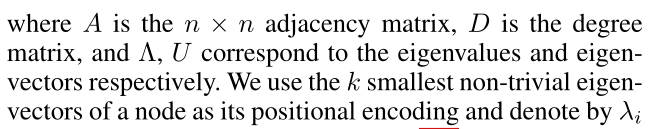 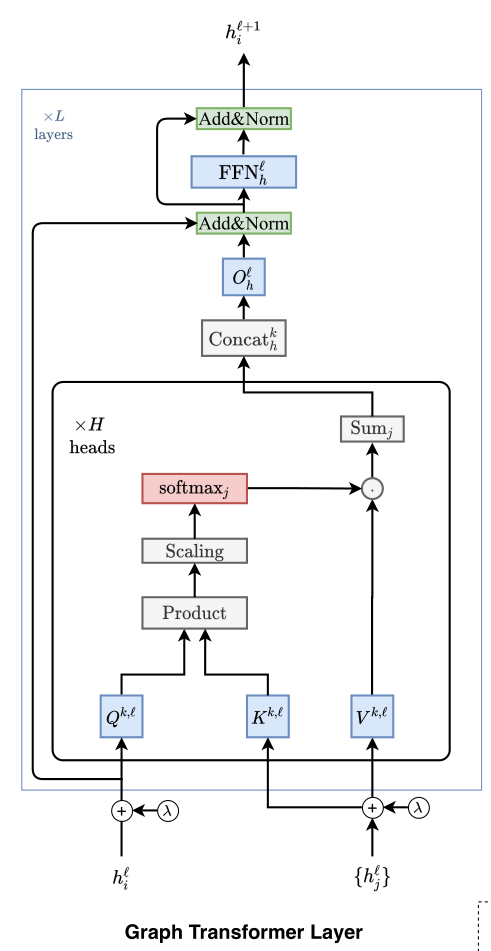 Method
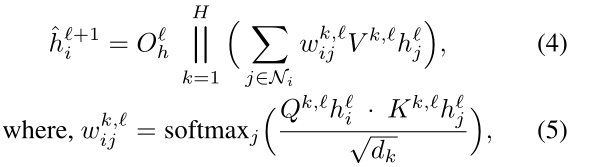 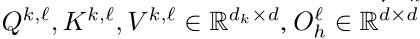 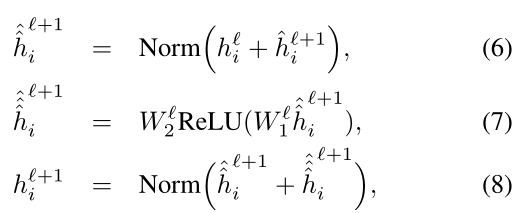 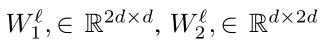 Method
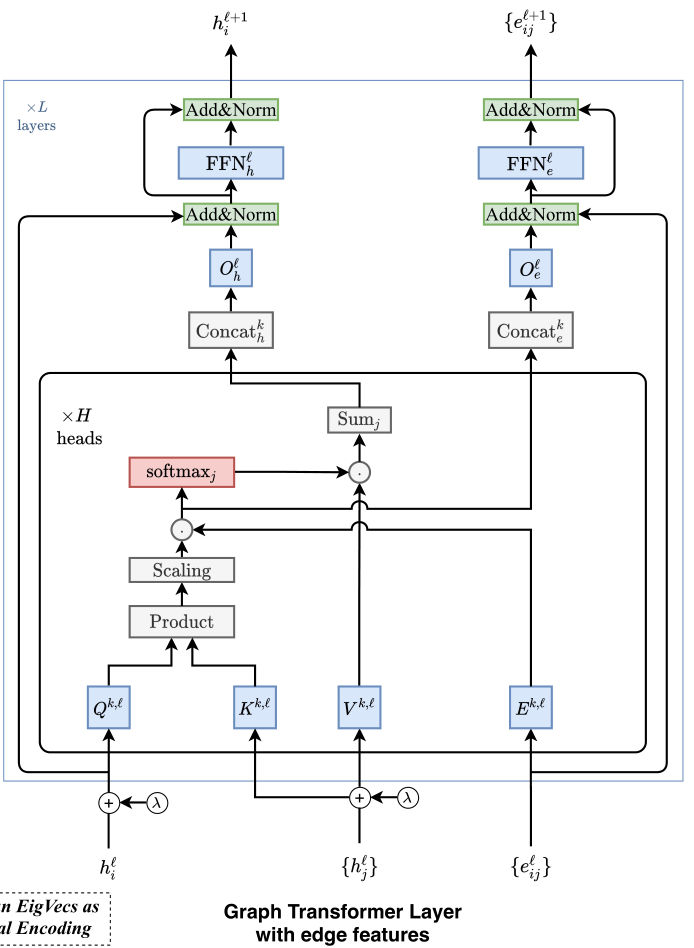 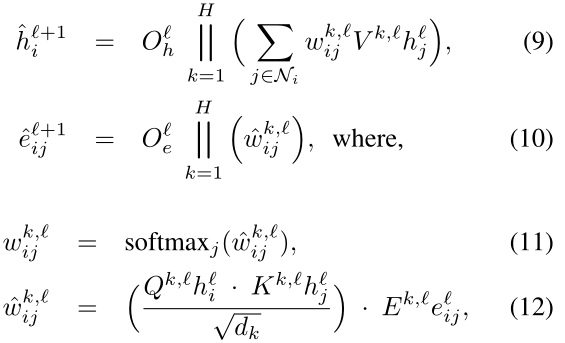 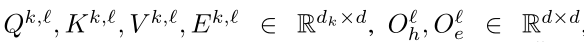 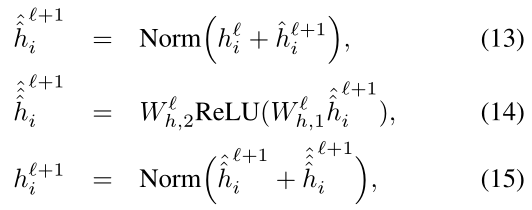 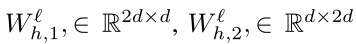 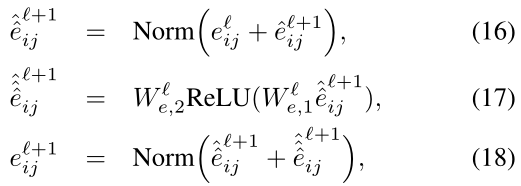 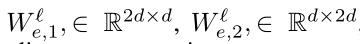 Experiments
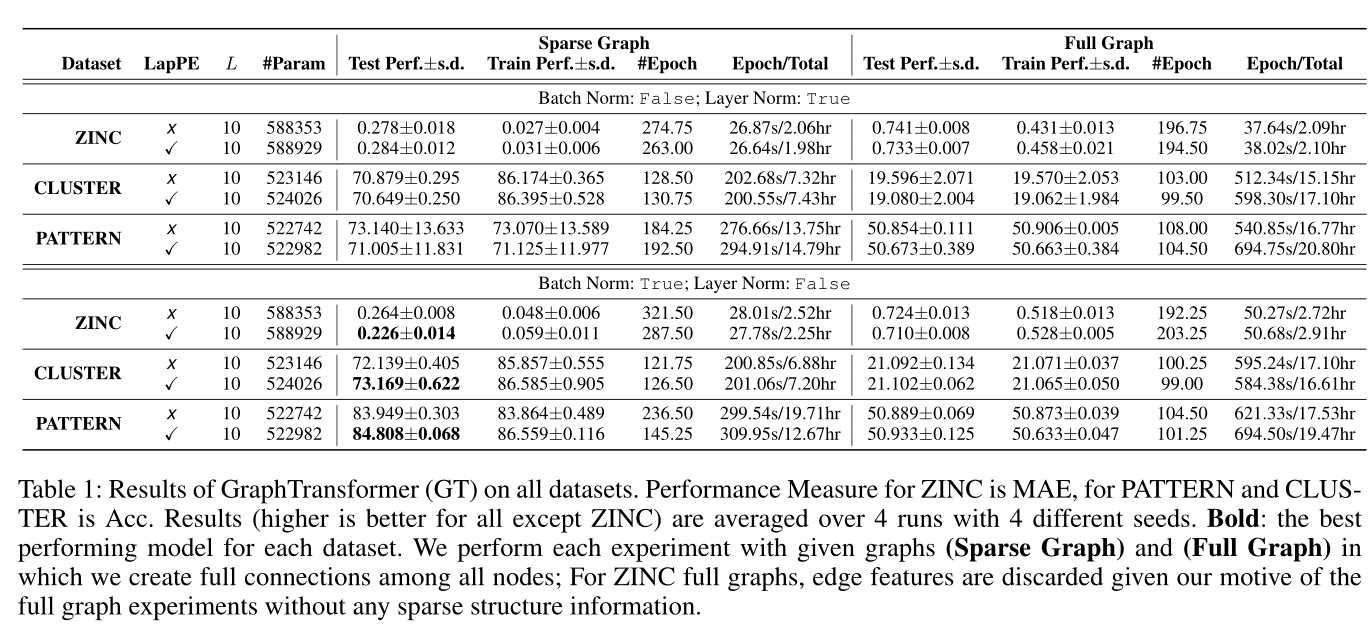 [Speaker Notes: 序列transformer中用layer norm效果更好；这里图的却是batch_norm更好]
Experiments
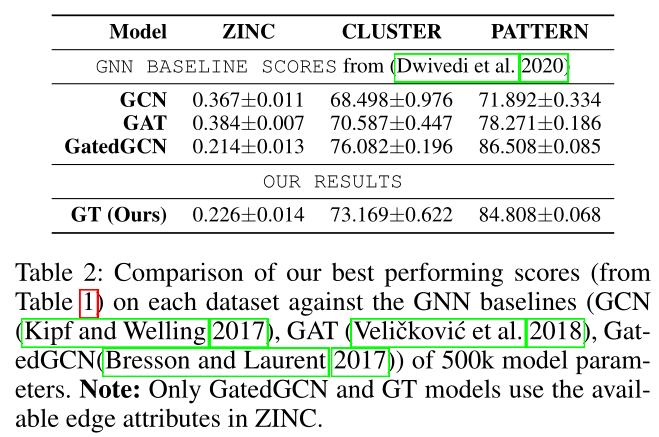 Experiments
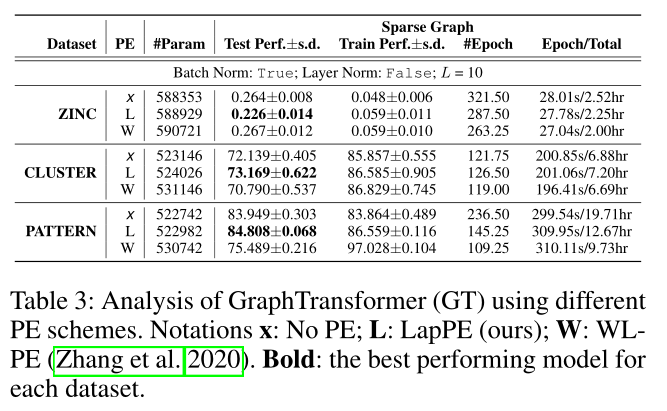 [Speaker Notes: PE : position embedding]
Thank you!